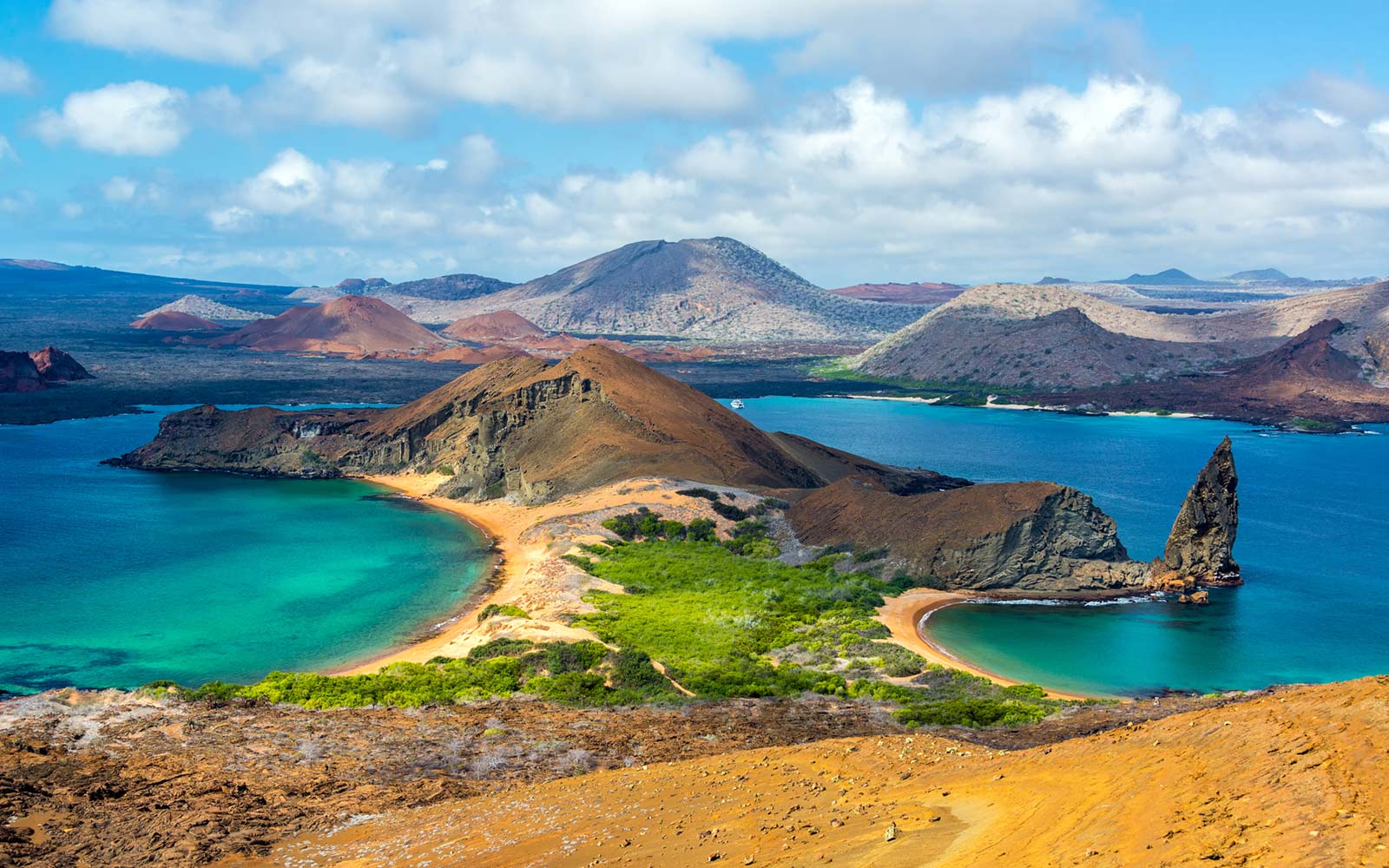 The Galapagos:  Island BiogeographyMeeting #2
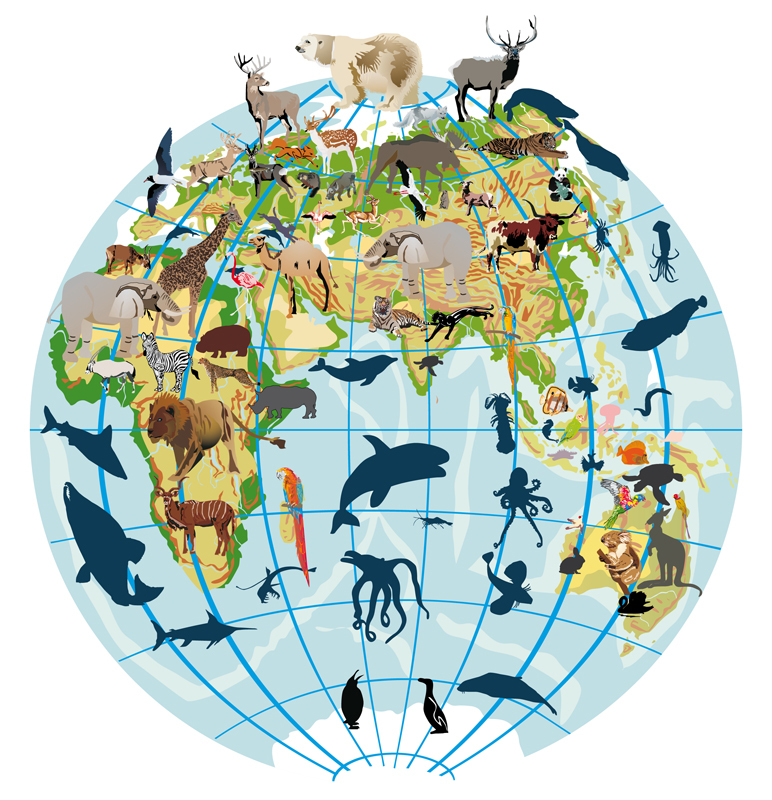 Biogeography
The study of the geographical distribution of organisms 
Unites concepts from:
Ecology 
Evolutionary biology 
Taxonomy 
Genetics 
Geology
Island Biogeography
The study of isolated populations 
Darwin (1860’s), MacArthur and E.O. Wilson (1960’s)
Isolated populations: 
Less area
Fewer species 
Alterations in populations/communities 
    are more easily observable
Endemic species
 What makes Galapagos unique?
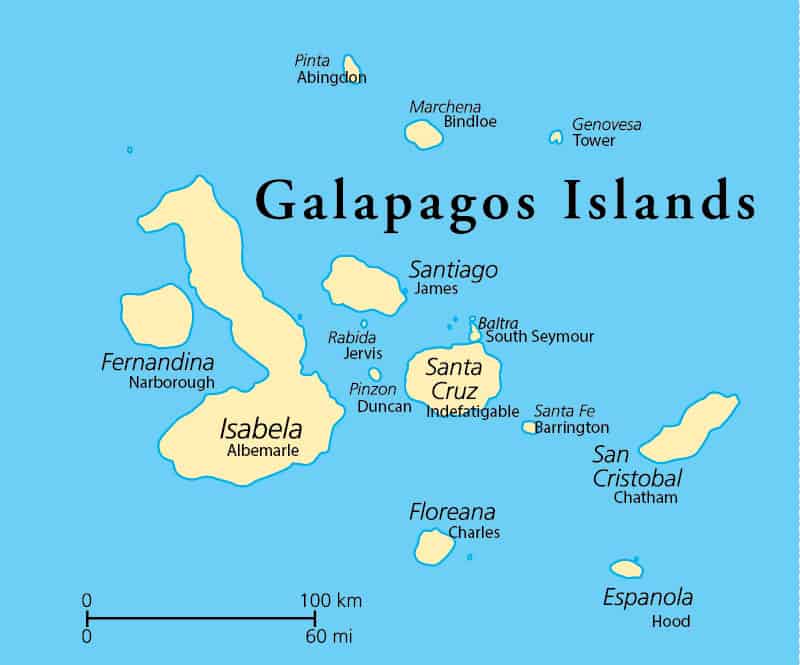 Galapagos Finches
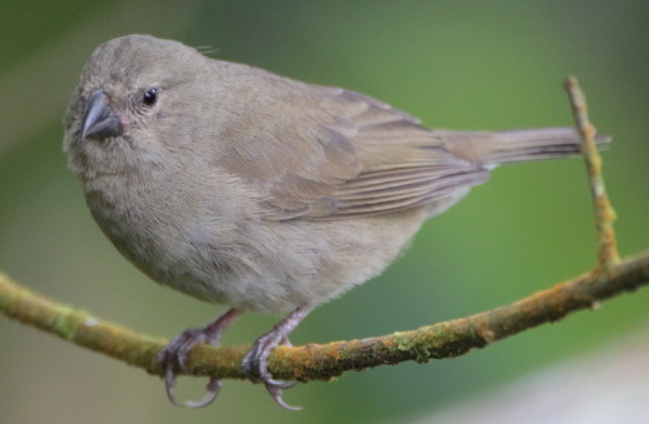 Tiaris obscura, Dull-colored Grassquit
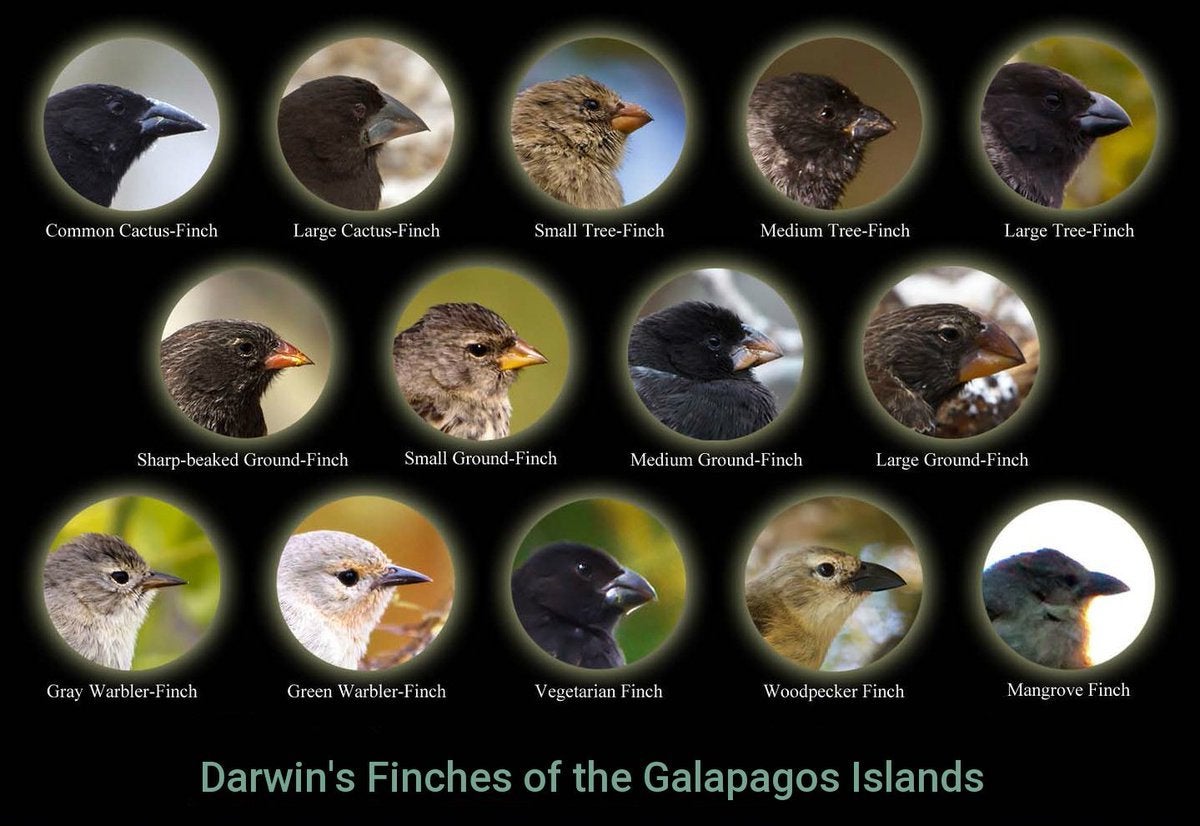 Adaptive Radiation
- Alteration of an ancestral species to fill various niches
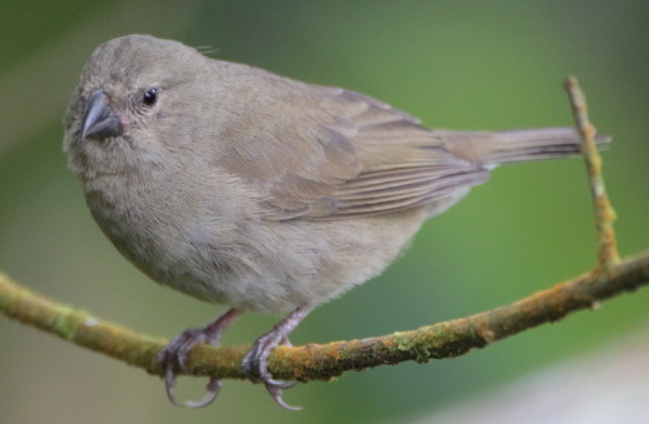 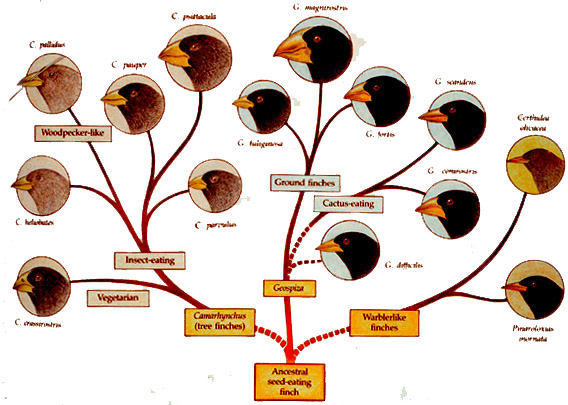 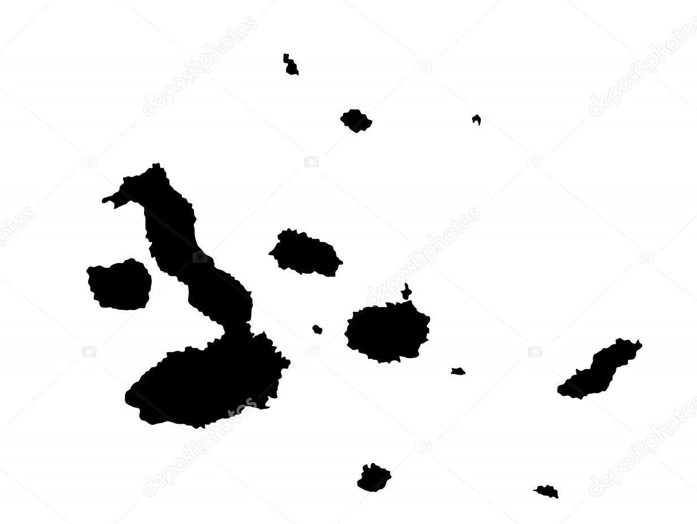 Adaptive Radiation – How?
- Natural selection – Differential contributions to the next  
   generation based on fitness- Niche – Relationship of a species to biotic and abiotic   
  factors
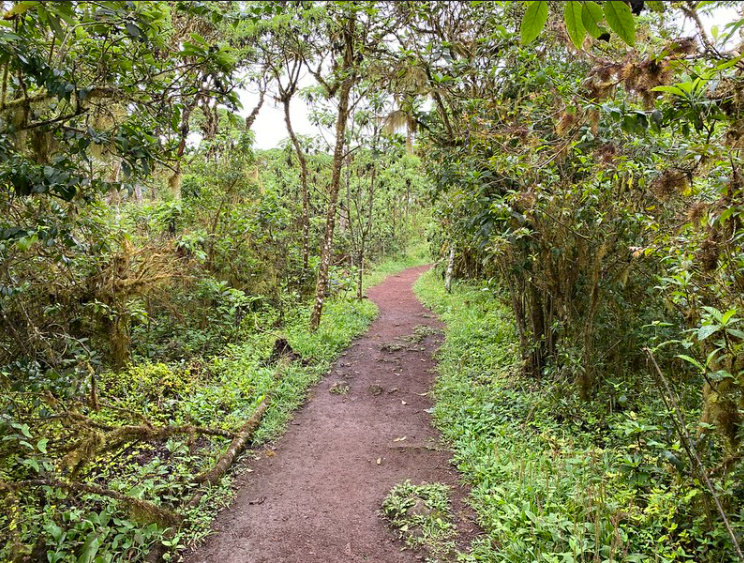 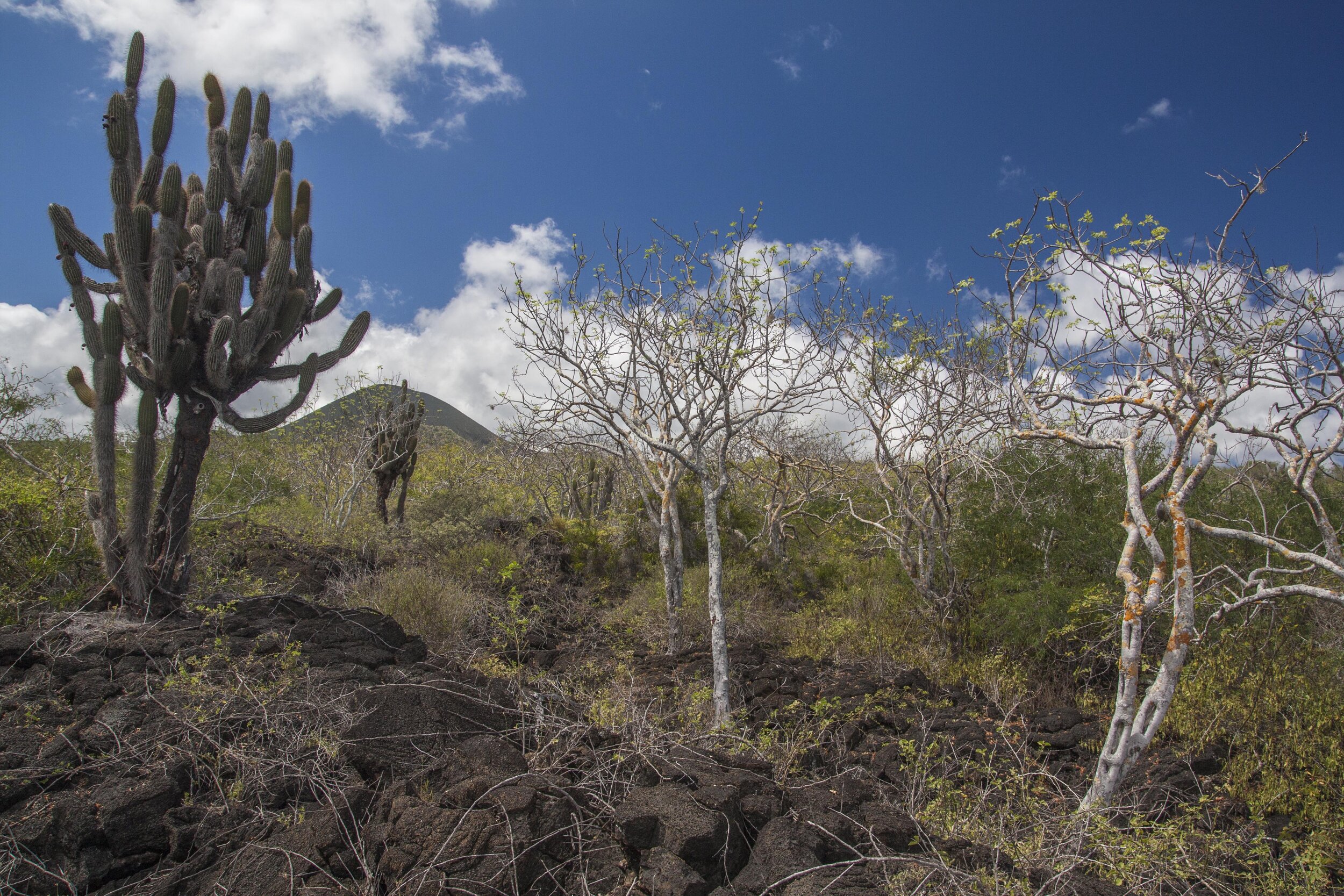 Finch Niches
Small Ground Finch - Geospiza fuliginosa
- Feeds on seeds on parasites from tortoises  and iguanas 
- Found on every island except Wolf, Darwin, and   
  Genovesa
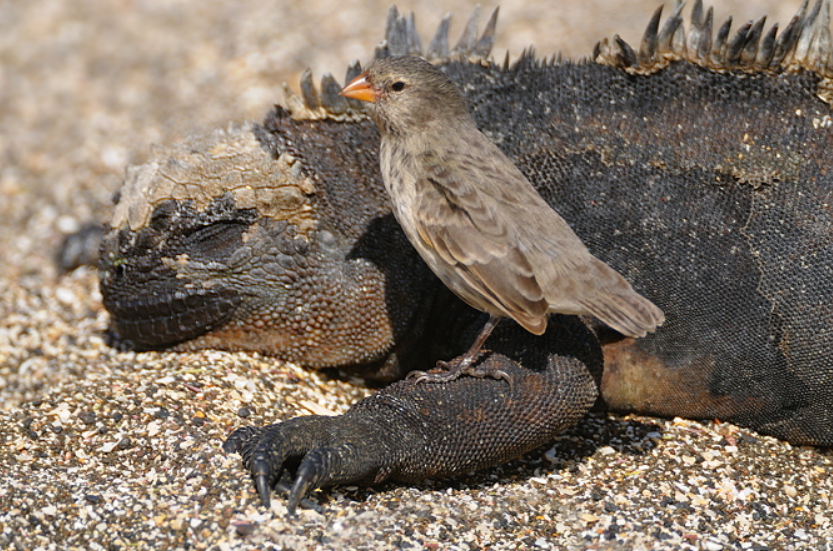 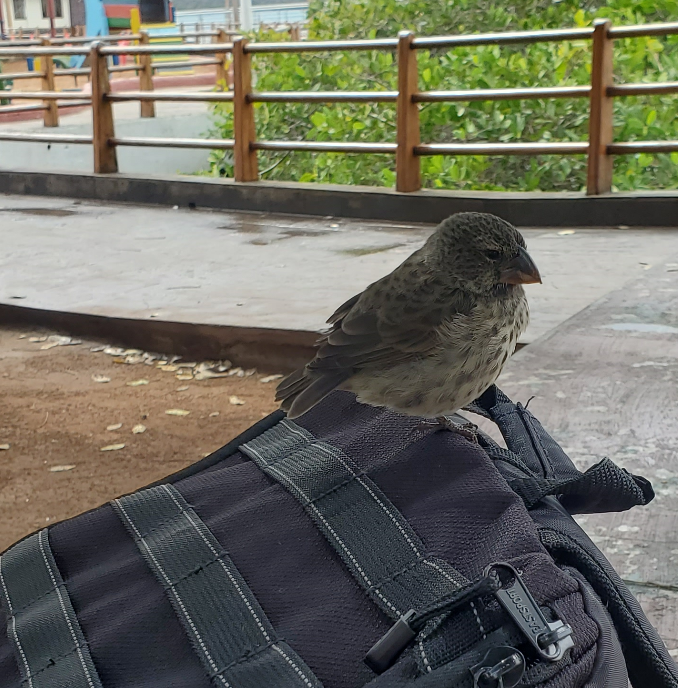 Finch Niches
Common Cactus Finch - Geospiza scandens
- Feeds on pulp, fruit, flowers, and insects associated with cacti  
- Found on most islands, only in arid lowlands
- Nests in cacti
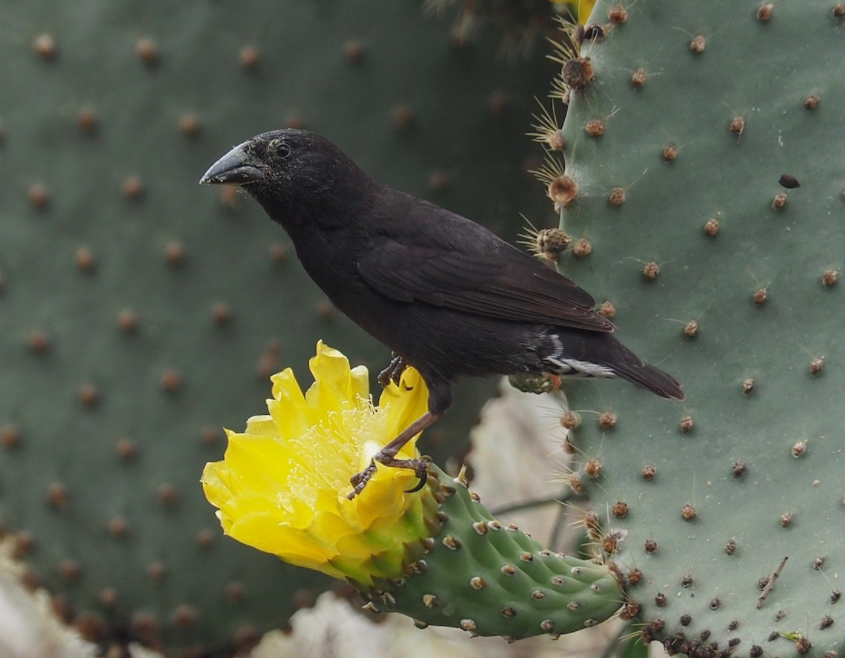 Finch Niches
The Vampire Finch - Geospiza difficilis septentrionalis
- Subspecies of sharp beaked ground finch
- Found only on Darwin and Wolf island
- Harsh environments
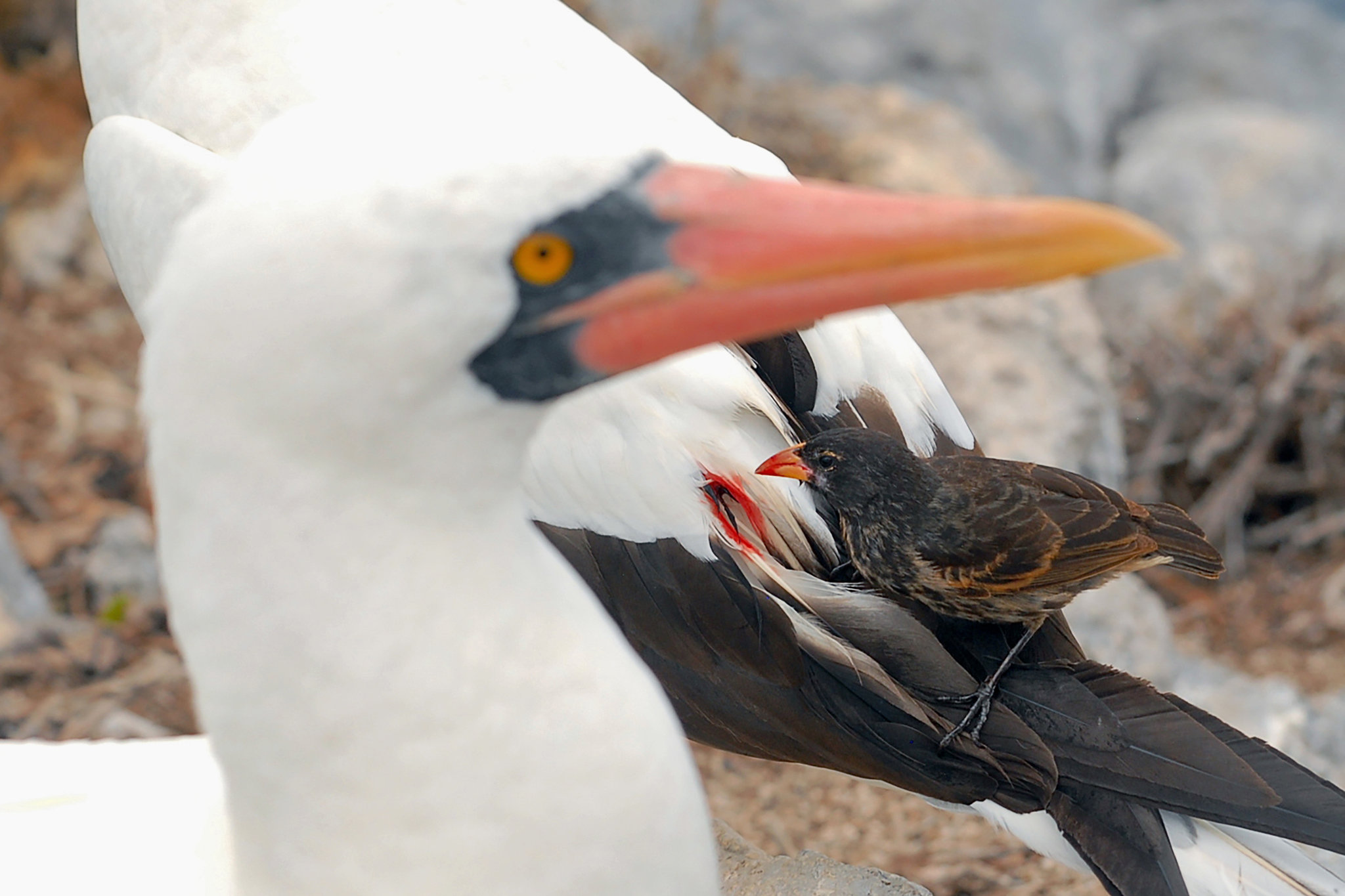 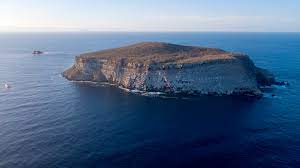 Galapagos tortoises
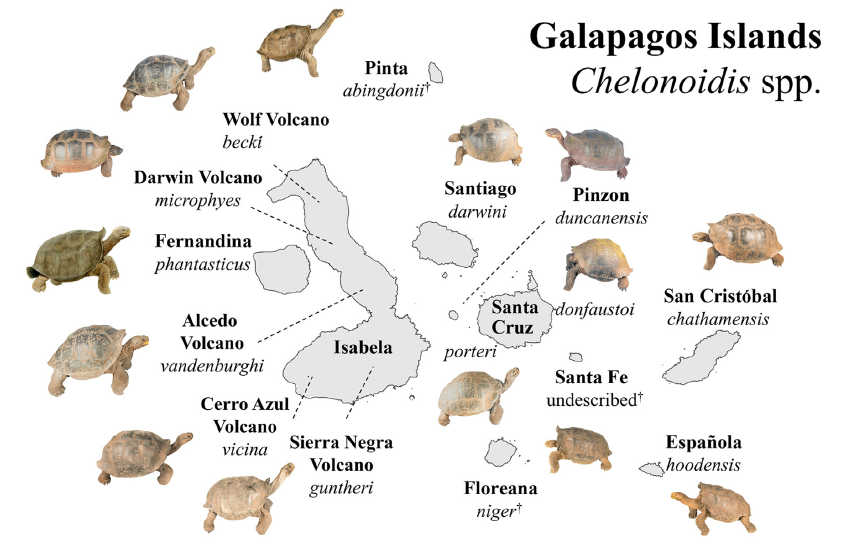 56 species of reptiles total 
15 species of tortoises
Status 
3 extinct
2 mid-1800’s
1 2021 (George) 
6 crit. Endangered
3 endangered  
3 vulnerable
Galapagos iguanas
Mainland ancestor -Iguana iguana
Marine - Amblyrhynchus cristatus, 11 subspecies total
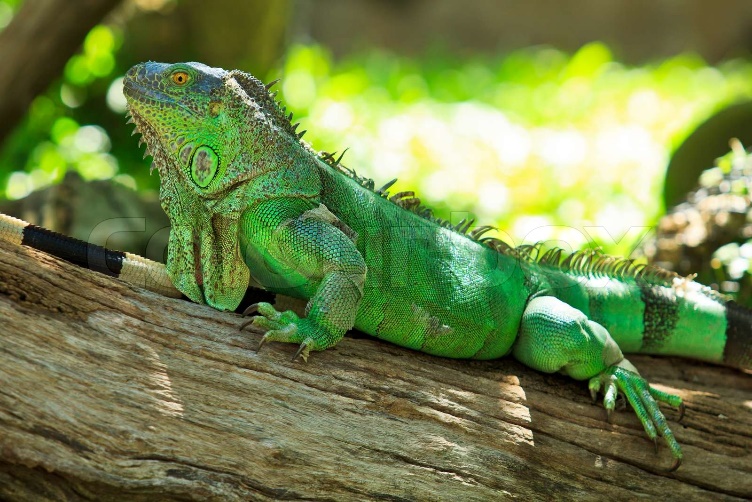 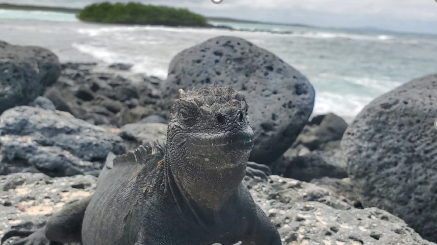 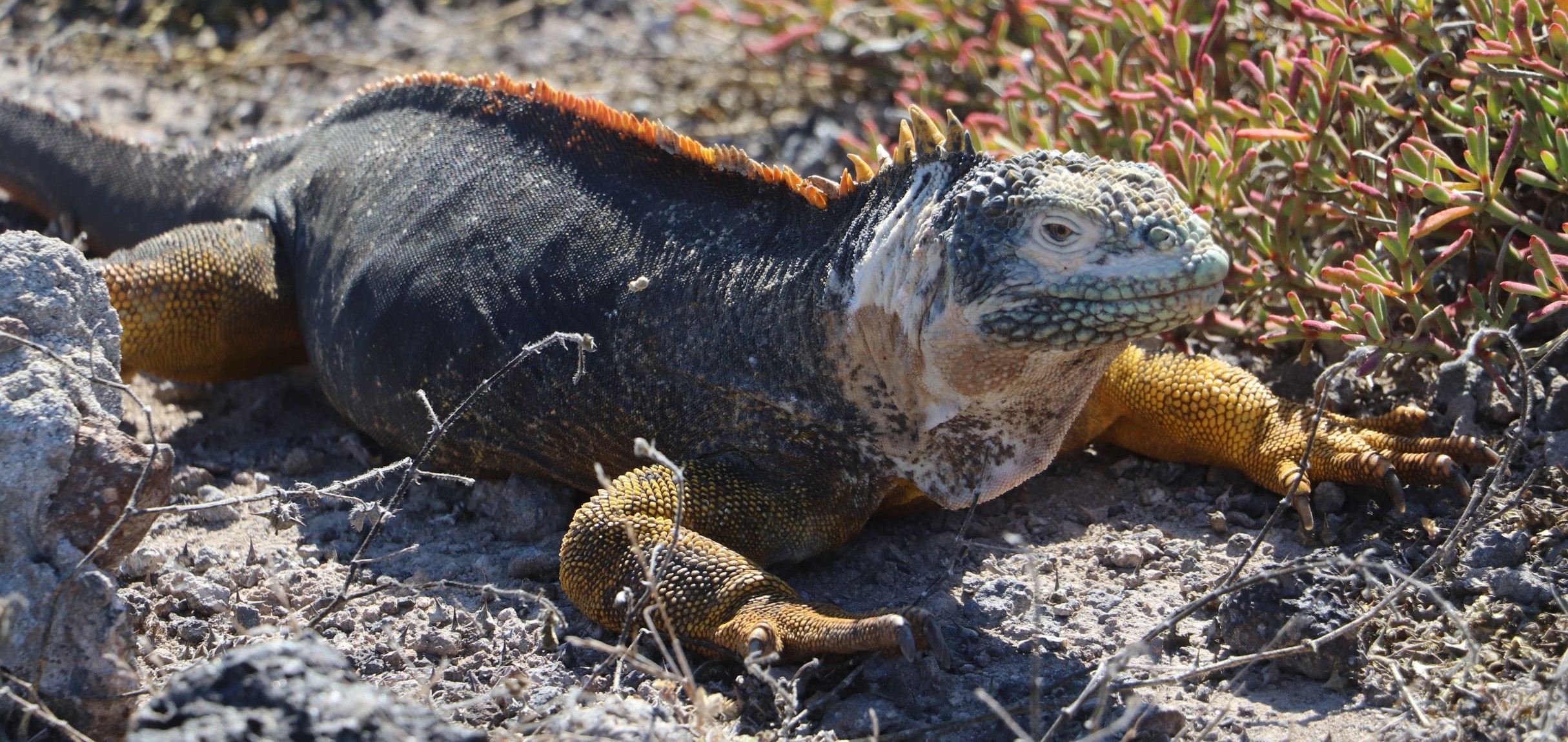 Terrestrial – 
Conolophus subcristatus, 
3 species total